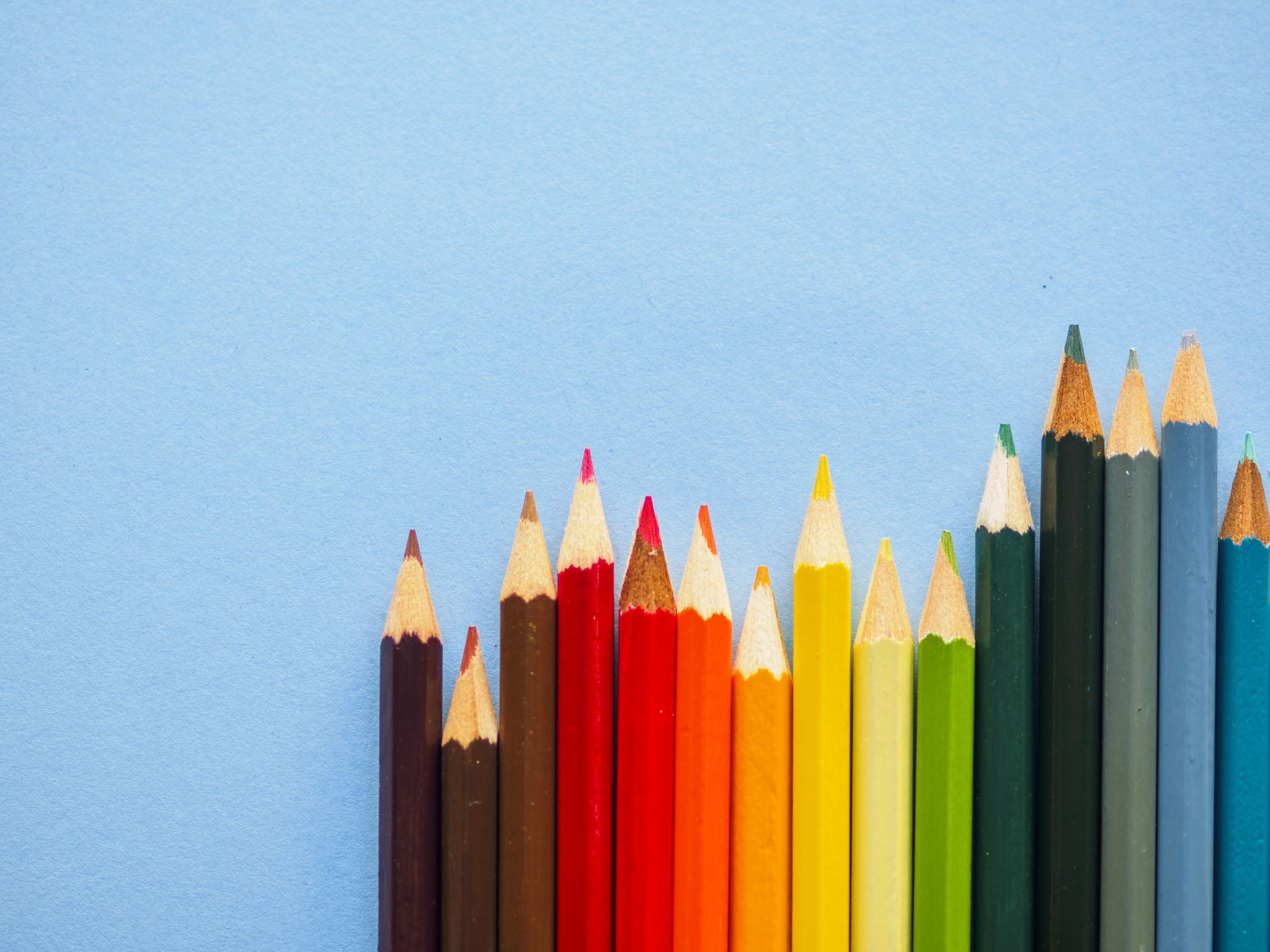 Perkins Liquidation – Best Practices
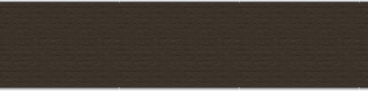 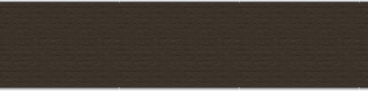 SWASFAA Training & Continuing Education Committee
April 27, 2021
[Speaker Notes: SWASFAA Friends,

Welcome to SWASFAA’s Training and Continuing Education webinar series.  Our third webinar of the series, “A Smorgasbord of Topics for Financial Aid Professionals”, will focus on Perkins liquidation.

I will provide the presentation and documentation to all attendees after the presentation and post on the SWASFAA website.

Now, I would like to introduce you to our committee – NEXT SLIDE]
Training & Continuing Education Committee
Chair:  Shannon Crossland, Texas Tech University

Arkansas Representative:  TBD 

Louisiana Representative:  Ivory Williams, Southern University Shreveport Louisiana

New Mexico Representative:  TBD

Oklahoma Representative:  Andrew Hammontree, Francis Tuttle Technology Center

Texas Representative:  James Smith, Lone Star College
[Speaker Notes: Introduce myself – 

Introduce Andrew – have him tell a little about himself
Introduce James – have him tell a little about himself
Introduce Ivory – have him tell a little about himself

Call for volunteers – 

As you can see, our committee needs representatives from Arkansas and New Mexico.  If you are interested in serving on our committee, please let me know.]
Perkins Liquidation Best Practices
Program History
Provide loans to students with exception need
National Defense Student Loan (NDSL) Program
Perkins Loan Program
Administration of Perkins Loans
[Speaker Notes: NDSL established in 1958
Changed to Perkins Loan Program in 1986

Under federal law, the authority for schools to make new Perkins Loans ended on Sept. 30, 2017, and final disbursements were permitted through June 30, 2018. As a result, students can no longer receive Perkins Loans. A borrower who received a Perkins Loan can learn more about managing the repayment of the loan by contacting either the school that made the loan or the school’s loan servicer.

Why?
Dwindling loan pool
Burdensome administrative requirements
Lack of funding]
Perkins Liquidation
[Speaker Notes: Link to assignment and liquidation guide in the references section

Why would a school liquidate?  Voluntary, eligibility to participate terminated, school closing, etc.]
Perkins Liquidation - Steps
[Speaker Notes: See best practices and then and now prior to filing intent!!!!
Intent is done electronically in COD on the e-campus based system
Notify servicer

Notify borrowers loans are being assigned to ED – at least 30 days prior to assignment process.  Example on page 7 or we can share ours

Assign loans within 45 days*** took 15 months!
Switch to next slide for requirements and then back
Request a recon report from NSLDS 
Purchase loans
4 loans ($5,684.00)
Missing MPN
Calculation
Update NSLDS  - See separate Slide
Closeout Audit – Independent Auditor – three-six months
Single Audit Act – can choose independents or combine with school’s audit
Not under single audit  act must have independent audit
Trying to tie back to numbers decades ago
Remit Federal Share – G5 – auto calculated – 
FISAP
Receive Official Letter – happened in less than 24 hours after submitting the audit report.]
Required for All Loans
[Speaker Notes: Missing MPN – must provide a statement certifying copy – example pg. 11 or we can send you ours

Multiple loans on one note – rules on page 11 of guide

Repayment records – financial profile of the account

Disbursement records – if applicable – 

Judgment (waited over five months for a response) work with your general counsel.
ED does not accept assignment of loans for which the institution has obtained a judgment unless the original or certified copy of judgment is transferred.  **** some states require the school to notify the court – worked with our general counsel.  We can provide statement.

Death certificates – contact county clerk for copies – consider fees – time.  Your office is responsible for fees.

Credit Balances 
> $50 Refund
< $50 Keep]
PLAS
[Speaker Notes: Cathy – discuss inputting – tedious process

Screen shots – next slides]
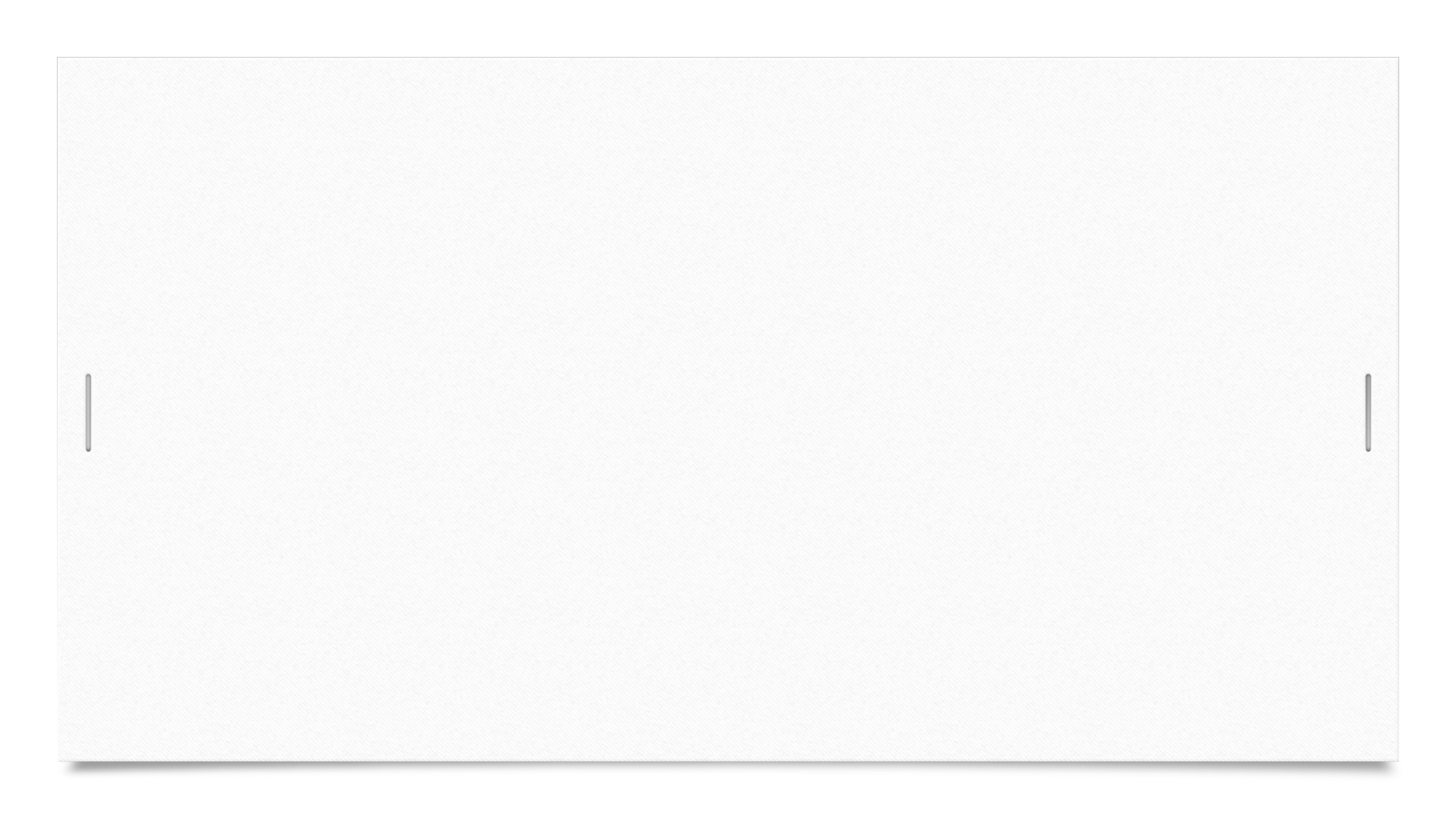 PLAS
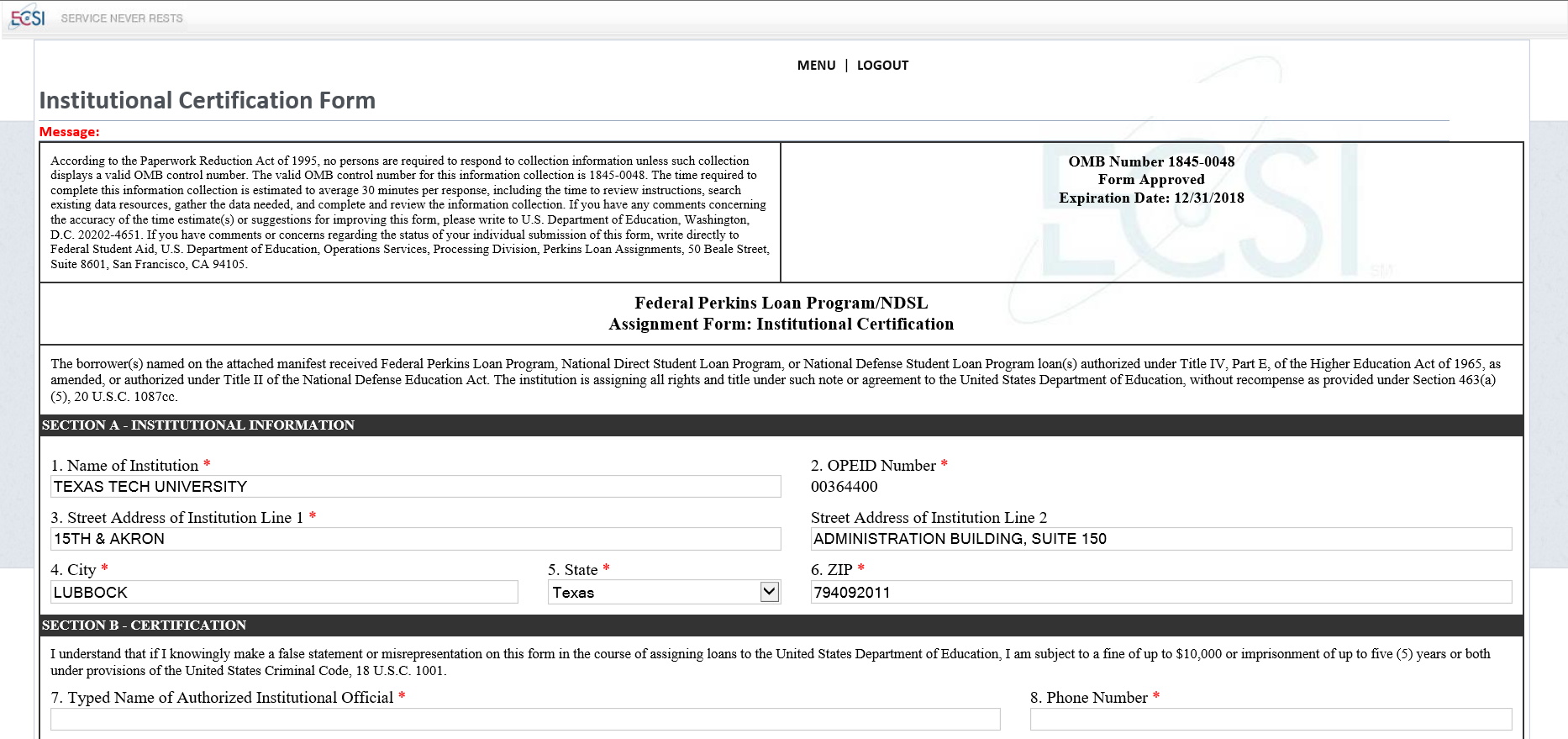 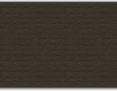 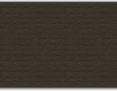 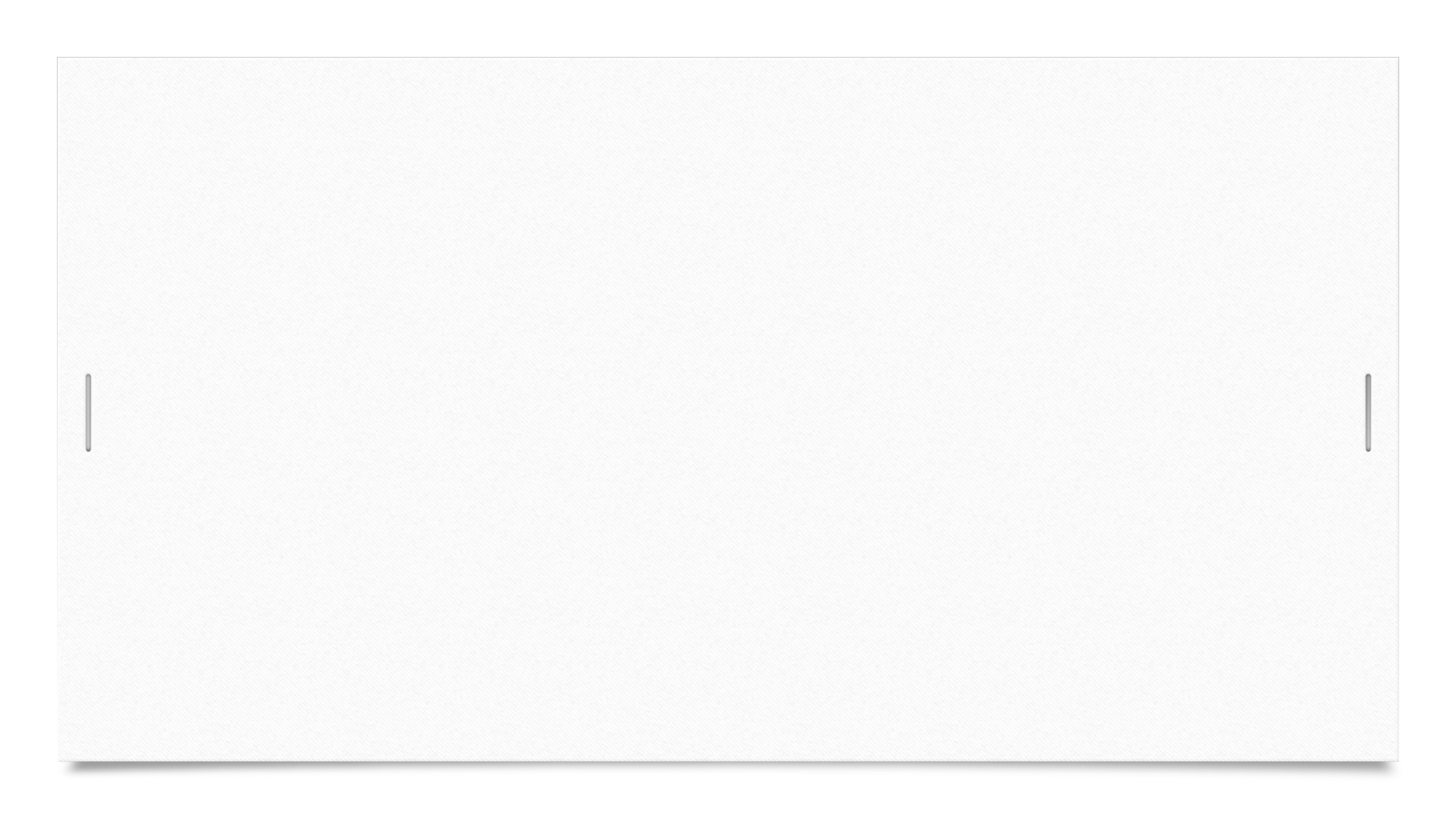 PLAS
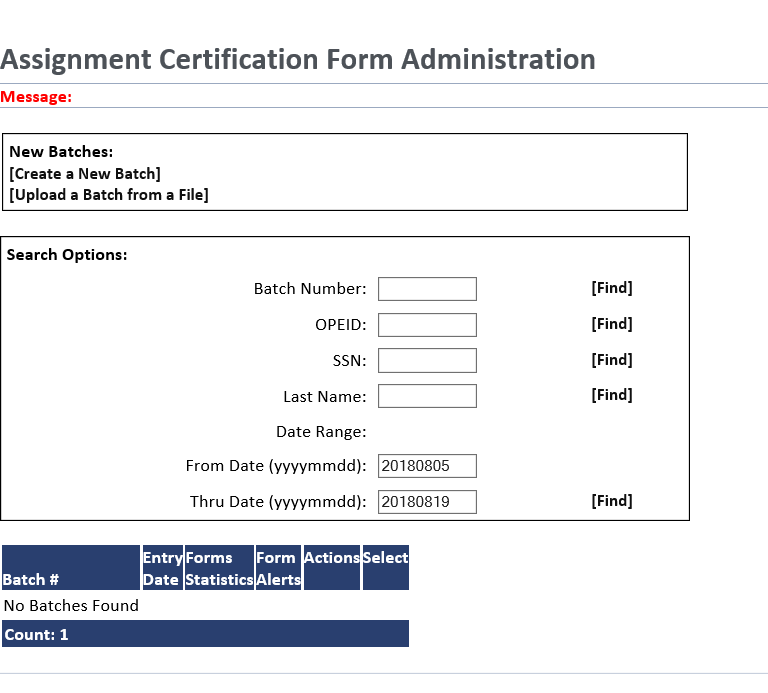 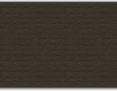 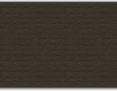 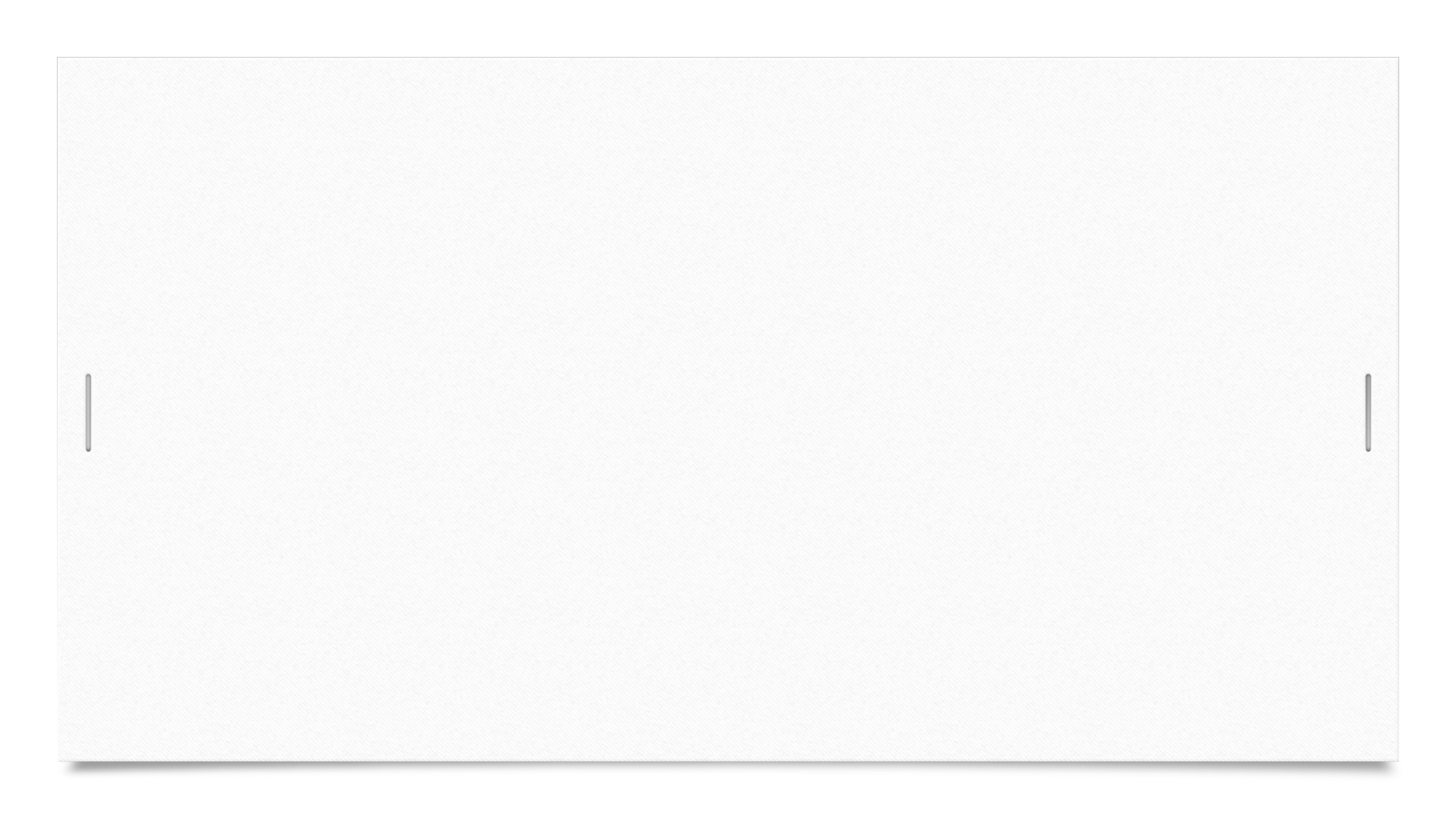 PLAS
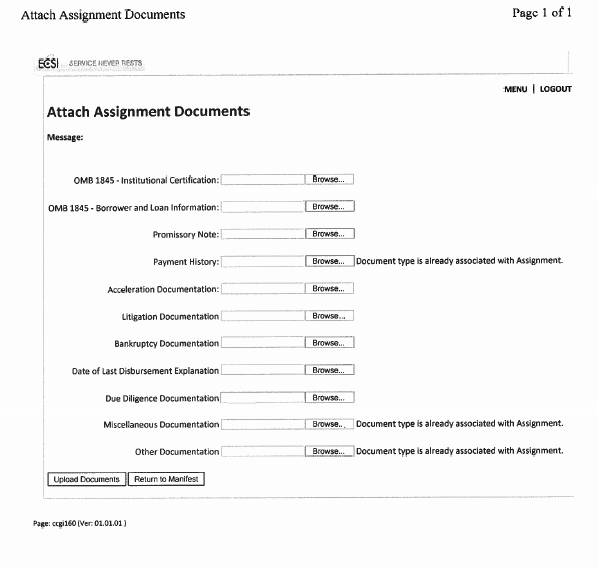 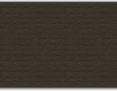 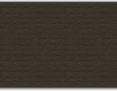 NSLDS
[Speaker Notes: RECON report from NSLDS – we used this as our working document to inventory, etc to ensure all loans are account for.  Reconcile with total amount of loans and number of borrowers with the school.  


Upon acceptance – update NSLDS – spreadsheet submittal – use 
NSLDS Perkins Spreadsheet Submittal Instruction Guide Notes
Spreadsheet Submittal
Page 29
Action Code – set to space
Date of Loan Status – date submission on manifest
Code for Loan Status – AE (Assigned)
Indicator for Grant Overpayment – blank out
NSLDS
If loan already assigned to ED – do not need to submit it.
If loan in default and assigned to ED – do not need to report.]
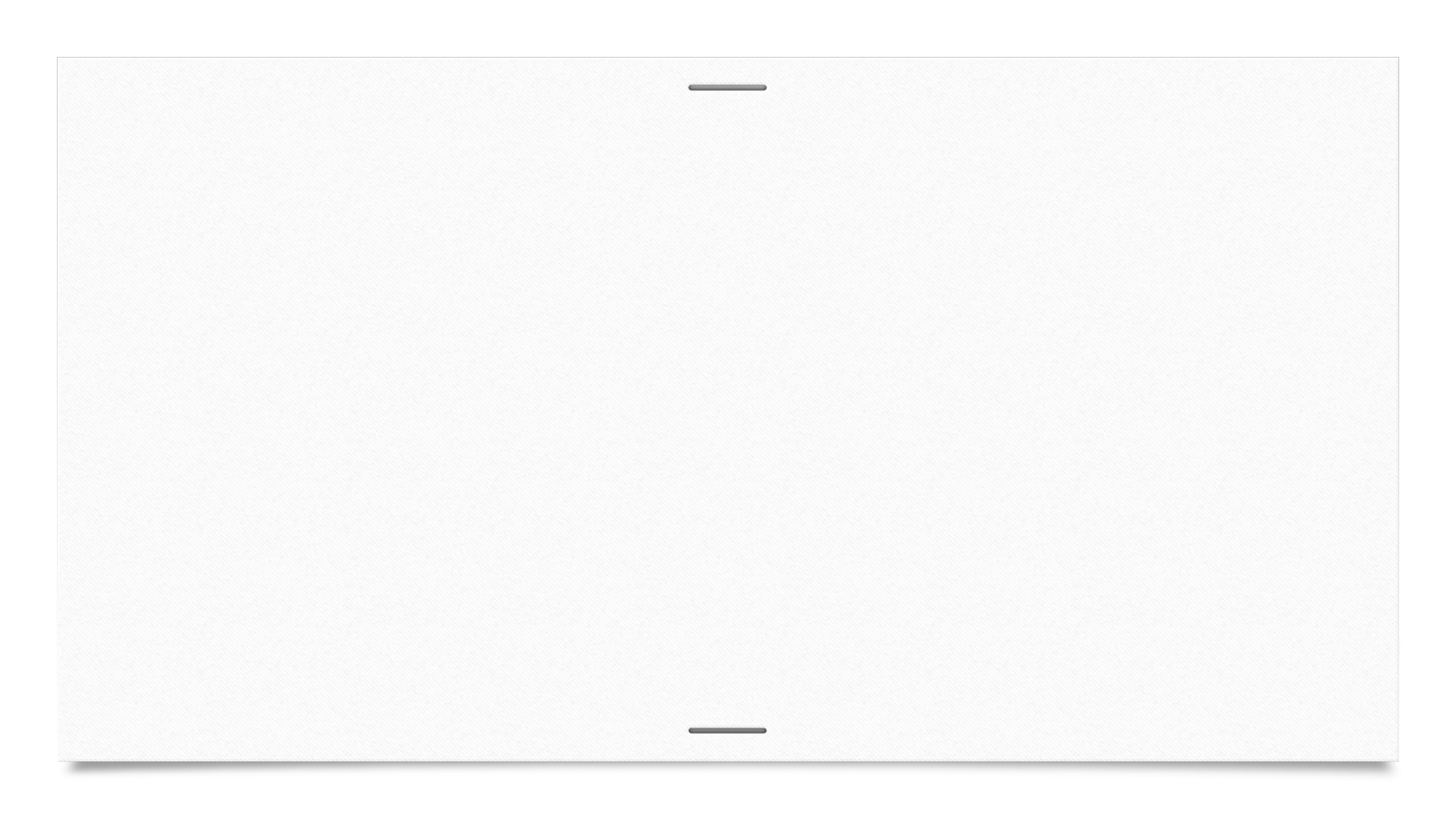 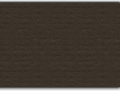 Then & Now
Schools can assign defaulted or non-defaulted Perkins loans at any time rather than liquidating
Gather all information prior to intent
Ensure staff have PLAS access prior to intent
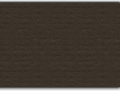 [Speaker Notes: Had I been given the choice – I would have chosen to liquidate
Institutional share – creating an “emergency fund”]
Best Practices
[Speaker Notes: Financial implications
Assess the Perkins portfolio by classifying loans into categories of performing and non-performing
Consider the actual cost to the university (institutional cost plus additional close-out costs)
Consider vendor contracts if you have a loan servicer agreement - Early-out clause


Once we entered in COD – the minute hit submit received notice of federal share due!]
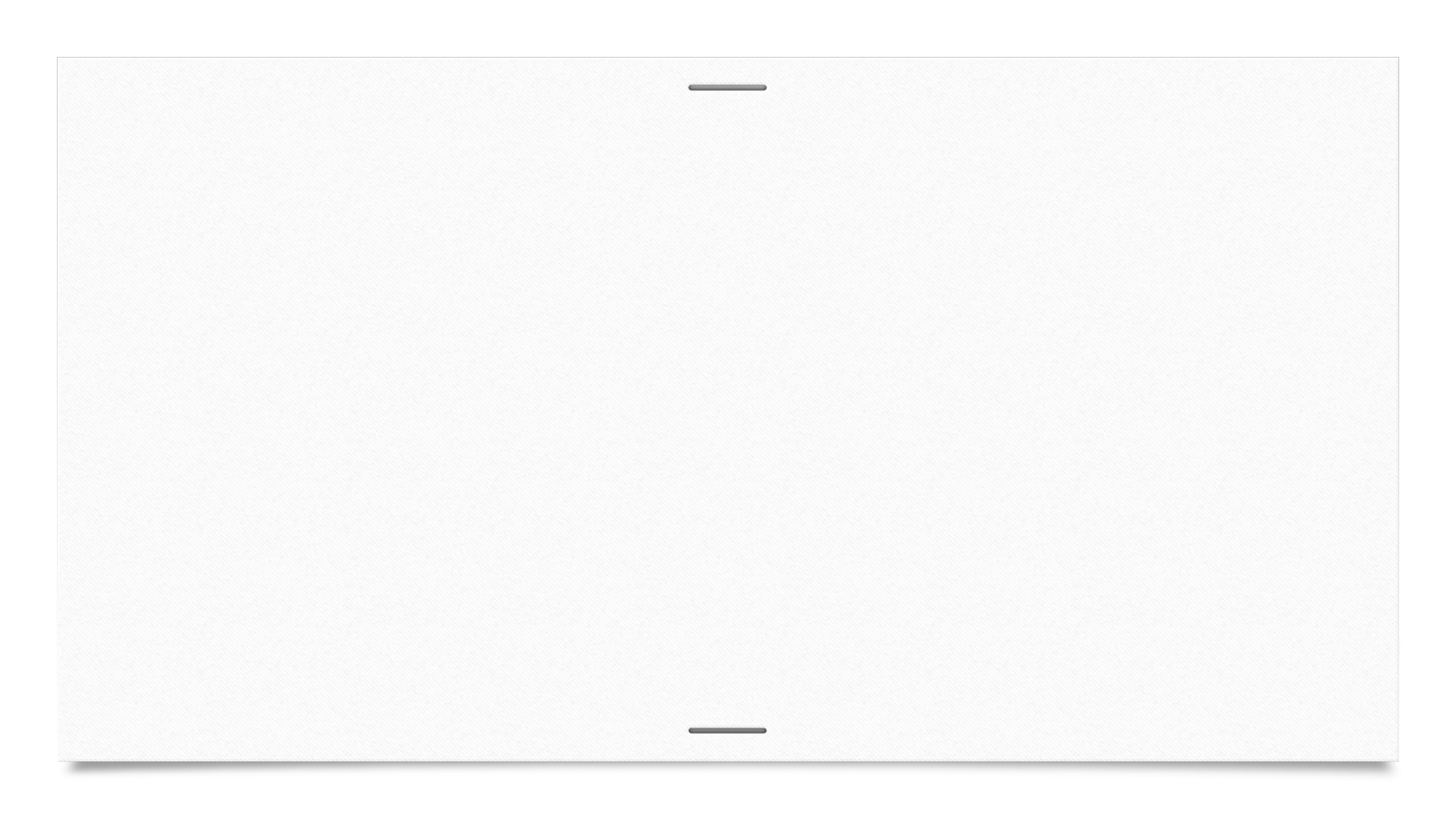 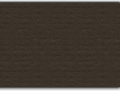 Resources
Assignment & Liquidation Guide
https://ifap.ed.gov/cbpmaterials/attachments/PerkinsAssignmentandLiquidationGuide.pdf
NSLDS Perkins Spreadsheet Submittal Instruction Guide
https://fsadownload.ed.gov/Repository/NSLDSPerkinsJuly2016/PerkinsSpreadsheetSubmittalInstructionGuide.pdf
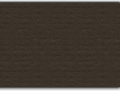 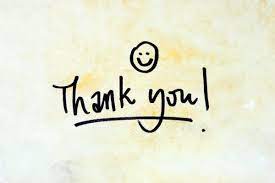